Databázové systémy a SQL
Lekce 8


Daniel Klimeš
Zdroje dat – formáty
Plain text = textový soubor
Sloupce oddělené oddělovačem
 Poziční formát
Databázově nezávislé
MS Excel
Přímo do MS Access, MS SQL server
Přes plain text, CSV formát
Jiná databáze 
Datové pumpy
Databázové linky
 XML
Standard pro výměnu dat
 Strukturovaný textový soubor
Daniel Klimeš, Databázové systémy a SQL
Import dat z plain textu
Importní grafické rozhraní cílové databáze
 Pokud existuje 
Sada INSERT příkazů
 nutné plain text rozebrat a následně sestavit do INSERT příkazů
 sestavení např. v MS Excel
 použitelné do max. desítek tisíc řádků
Datová pumpa
 nutná konfigurace
 vhodné pro velké množství záznamů
 Externí tabulka (ORACLE)
 pro opakovaný import
 po konfiguraci databáze přistupuje k souboru jako k běžné tabulce
 SELECT dotazy přímo nad textovým souborem
Daniel Klimeš, Databázové systémy a SQL
Datové pumpy
SW aplikace 
 Součást databáze (sqlldr ORACLE)
 Aplikace třetích stran
„univerzální“, databázově nespecifické
 Přenos dat mezi databázemi
Připojení k databázi přes standardní rozhraní
ODBC
OLE DB
ADO
Často chybí podpora specifických datových typů
Daniel Klimeš, Databázové systémy a SQL
ORACLE – import plain textu
Generování INSERT dotazů 
 příprava skriptu včetně definice tabulky (CREATE TABLE)
Spuštění skriptu v SQLPLUS, SQL DEVELOPER
SQL LOADER (sqlldr)
Datová pumpa
Ovládaný přes řídící skript (*.ctl)
 Spuštění: Sqlldr control=soubor.ctl , userid=student@TESTORCL
Cílová tabulka musí existovat
Externí tabulky
 CREATE TABLE <table_name> (<column_definitions>)ORGANIZATION EXTERNAL(popis souboru)
Daniel Klimeš, Databázové systémy a SQL
Příklad importu
Soubor klientky.txt

 ID_KLIENTKY Integer (9)
 Šifrované RČ (MD5) Text (32)
 Datum narození Date 
 Pojišťovna Text (3)
 Okres Text(30)
 Rizikovost Integer (1)
 CENTRUM Text(3)
Konfigurace pro sqlloader
OPTIONS (ERRORS=50000) 
LOAD   DATA   INFILE  "C:\export\klientky.txt" 
APPEND INTO TABLE KLIENTKY
FIELDS TERMINATED BY ";" 
OPTIONALLY ENCLOSED BY "'"  
(ID_KLIENTKY, RC, DAT_NAR DATE "DD.MM.YYYY", POJISTOVNA, OKRES "TRIM(:OKRES)", RIZIKOVOST, CENTRUM)
Daniel Klimeš, Databázové systémy a SQL
ODBC konfigurace
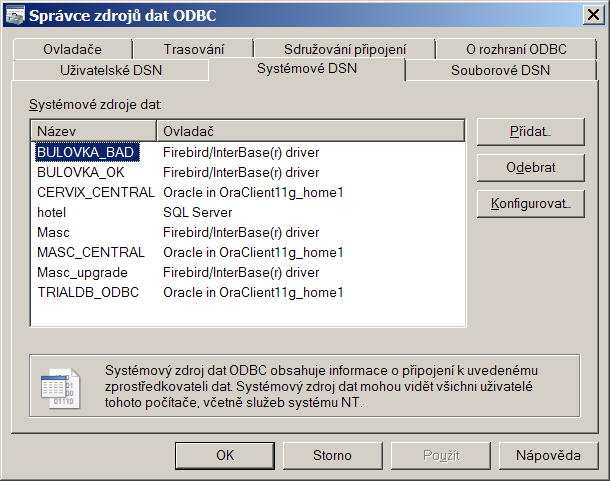 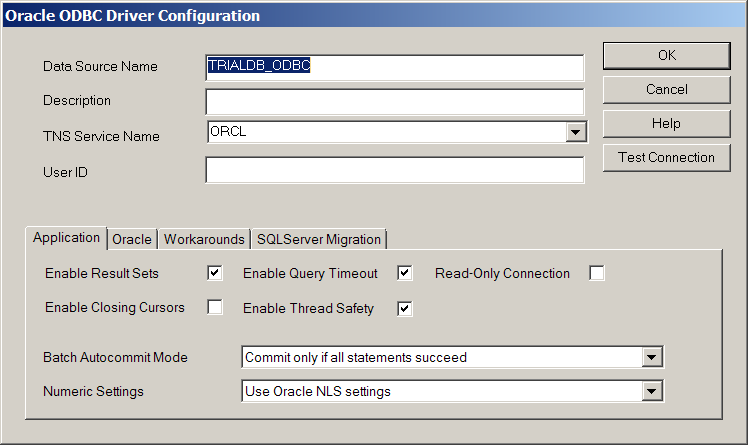 Daniel Klimeš, Databázové systémy a SQL
OLEDB konfigurace
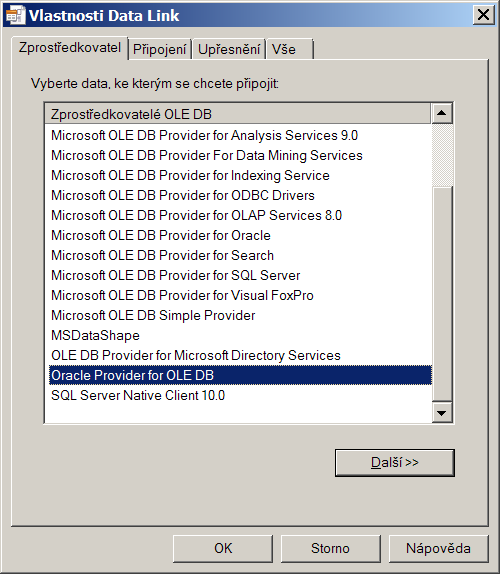 .udl soubor
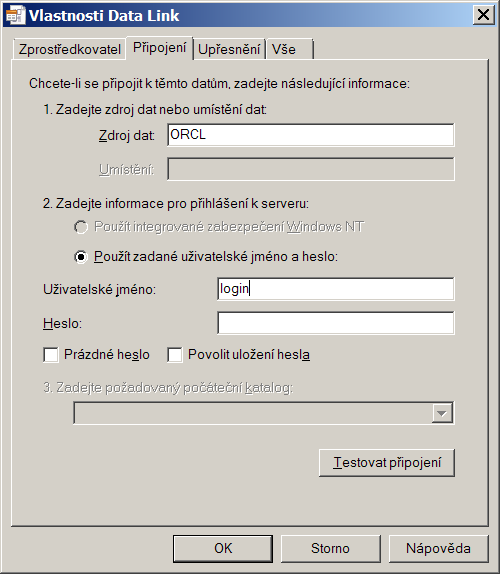 Daniel Klimeš, Databázové systémy a SQL
Databáze a R
Načtení dat přímo z databáze – ODBC rozhraní
library(RODBC)
myconn <-odbcConnect("TRIALDB_ODBC", uid="klimes", pwd="")
b <- sqlFetch(myconn, "TEST_KM")  #načtení vlastní tabulky
#načtení tabulky z jiného schématu
d <- sqlFetch(myconn,"ACT_PROD.EP2_SLEDOVANE_PARAMETRY_D3")
#načtení SQL dotazu
pundat <- sqlQuery(myconn, "select * from Punishment")
 close(myconn)
Daniel Klimeš, Databázové systémy a SQL
POSTGRESQL
COPY country FROM ‘C:/vstup.txt’

COPY country TO ‘C:/vystup.txt’

Podporované formáty : text, csv
Daniel Klimeš, Databázové systémy a SQL